Lecture 2 Exercises
Characteristics of a good interface?
How does design differ from engineering? How does it differ from art?
Why is design hard?
What is a slip? What is a mistake?
Why is design hard?
http://vimeo.com/2229299
G-speak video

We’ve never “seen” it before
We aren’t the people using it
We can’t anticipate how people will use it
3
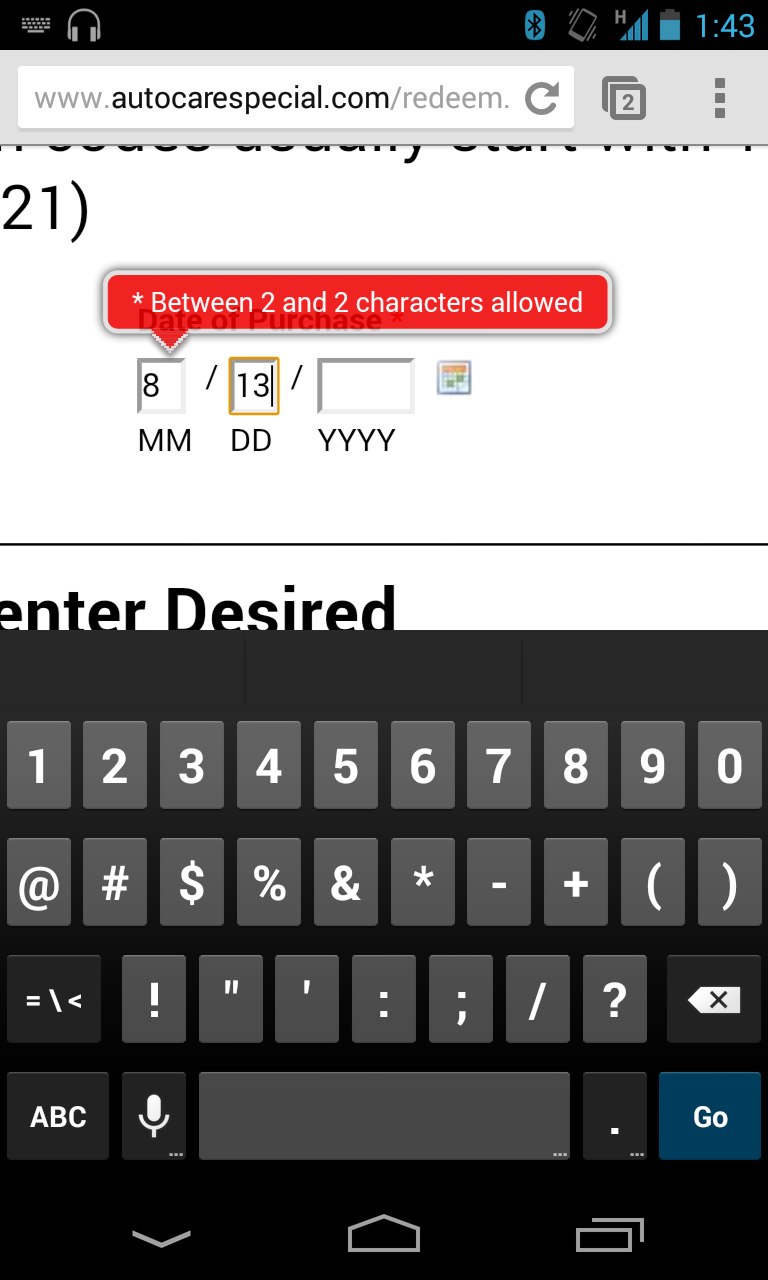 What happened here?

What is stupid?

How might you fix it?
4
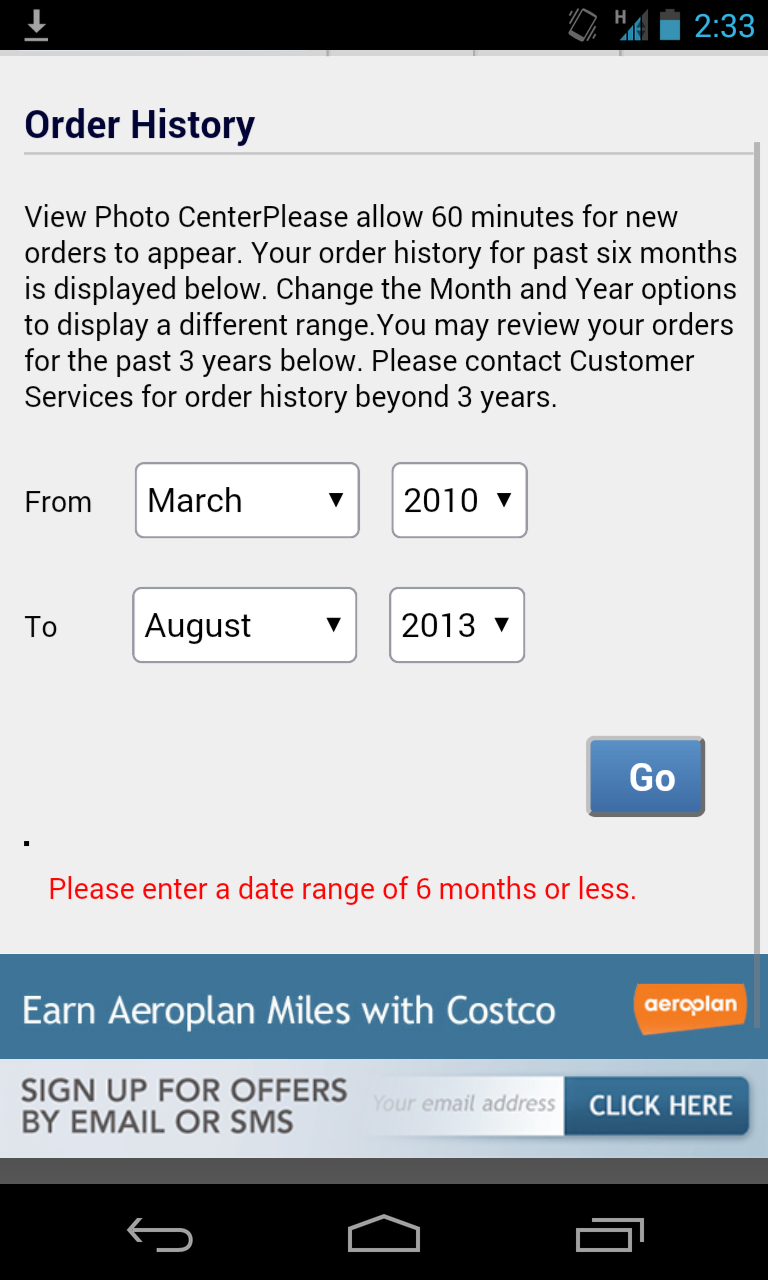 What happened here?

What is stupid?

How might you fix it?
5
[Speaker Notes: Notice: lots of possible solutions – how do you know what the “right one” is??]
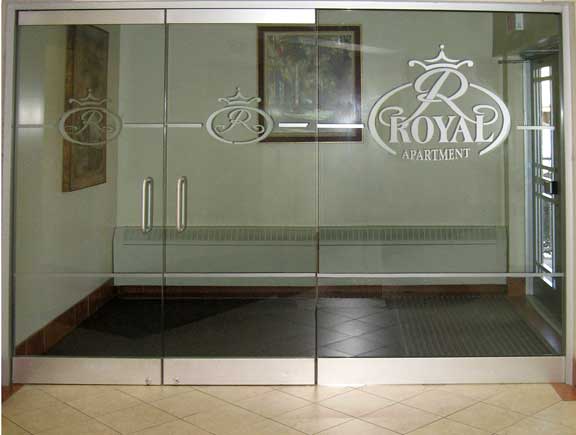 6
Is the error you’d make a slip or a mistake?

How would you solve the problem?
7
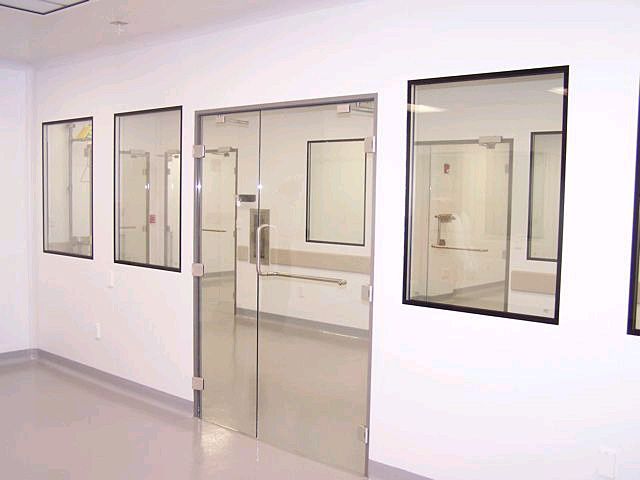 8
A1 Posted: Thinking about design
http://hcitang.org/CPSC481 -> Assignments -> A1

Due: Sep 22, beginning of class

Print out grading rubric, and use it as your cover sheet
Roughly 3~4 pages
9